SPARSE CERTIFICATES AND SCAN-FIRST SEARCH FORK-VERTEX CONNECTIVITY
Philip Benjamin George
Algorithms Seminar
Overview
K-Vertex Connected Graph
K-connectivity Certificate
Sparse Certificate for k-connectivity
Scan First Search
Illustration
Performance in different Computational Models
A Brief Look at the Proof
K-Vertex Connected Graph
A connected graph G is said to be k-vertex-connected (or k-connected) if it has more than k vertices and remains connected whenever fewer than k vertices are removed.

Deleting any k-1 vertices , is still a connected graph.



				
			        Fig. 2-connected graph
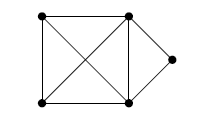 K-connectivity Certificate
For a graph G = (V, E), there exists some subset of edges E’ ϵ E, such that the subgraph G’ = (V, E’) is k-connected if and only if G is k-connected. 
This subset is considered a certificate for the k-connectivity of the graph G.




			
			Figure. Graph G’ on the right is a k-connectivity 				certificate for G.
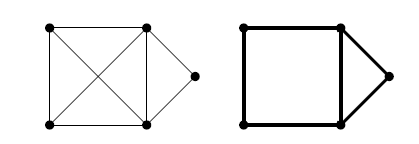 Sparse Certificates
For a graph with n vertices, a k-connectivity certicate for it is considered sparse if it has atmost kn edges.




		       
		       Fig. Subgraph on the right is also a sparse  		   	   certificate
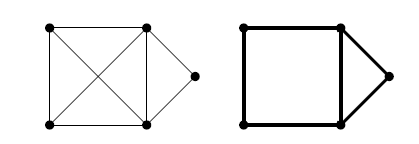 Scan-First Search
Scan First is an algorithm for the parallel construction of k-connectivity certicates for graphs.

Introduced in the paper Scan-First Search and Sparse Certicates: An Improved Parallel Algorithm for K-Vertex Connectivity by Joseph Cheriyan, Ming-Yang Kao, and Ramakrishna Thurimella.

It runs in O(k logn) time.
SFS Algorithm
Input: a connected undirected graph G=(V,E) and a vertex r.

Every iteration starts with
Finding a Spanning tree T of G rooted at r
Assign a preorder numbering to all the vertices in T, which we will use as our scanning order.
SFS Algorithm
Next, involves 2 steps of Scanning and Marking

The main step is called Scan: to scan a marked vertex means to mark all previously unmarked neighbors of that vertex.
SFS Algorithm
do {
Choose lowest preorder numbered vertex that is marked.
Scan that vertex.
Add all edges of neighbors incident to scanned vertex to Ei that they have their  other end marked and mark all those neighbouring vertices.
     } until (no more edges can be added)
End of an iteration
Once we have exhausted all vertices, we have an edge set for the iteration, Ei. We then remove Ei from Gi-1, and make that Gi, and move onto the next iteration using the graph Gi.

At the end of each iteration we have:
Ei: The set of edges we encountered during our scan-first search
Fi : Scan-first search forest, the grouping of edges into what may be separate trees at each step.
Gi : The resulting graph from removing Ei from the graph Gi-1 that we used to begin this iteration.
End of an iteration
We also have:
Hi : The union the edges from every iteration to now, 
	E1 U…U Ei.

Important to note: For each step i, the resulting graph Gi-1  that we run scan-first search on has no marked/scanned vertices, they are reset for each iteration.

Claim: Hk provides a sparse certificate for the k-connectivity of G.
Illustration
How is SFS parallel?
Remember these steps:
Find a spanning tree T of G rooted at r , some starting vertex our algorithm is given.
Preorder number the vertices in T.

Both of these can be done in parallel in O(log n) time using C(n,m) processors.
Performance in different Computational Models
The Scan-first search procedure has efficient implementations in the parallel, distributed and sequential models of computation.

Parallel: Runs in O(k log n) time
Distributed: Runs in O(k n log3n) time
Sequential: Runs in O(k(m + n)) time.
A Brief Look at the Proof
We know that by the definition of k-vertex certificate, G‘ is k-vertex connected if and only if G is k-vertex connected.
By contradiction, we can say that, Hk  i.e. G‘ is not a k-vertex certificate for G, there must be a set S that disconnects Hk, but not G.
Some tree T in every forest Fi will have a first encounter with a vertex in S that we have not encountered in a previous iteration, which we call si. 
We show that any path that crosses from the two disconnected parts of Hk - S must cross a vertex in S.
A Brief Look at the Proof
Since G - S is connected, we will encounter an edge that crosses the two components of Hk – S.
This edge is in some path Pk between the two component in Hk – S.
We show that such a set S cannot exist.
Therefore we can say that Hk i.e. G‘ is k-vertex connected if and only if G is k-vertex connected.
Thank You!